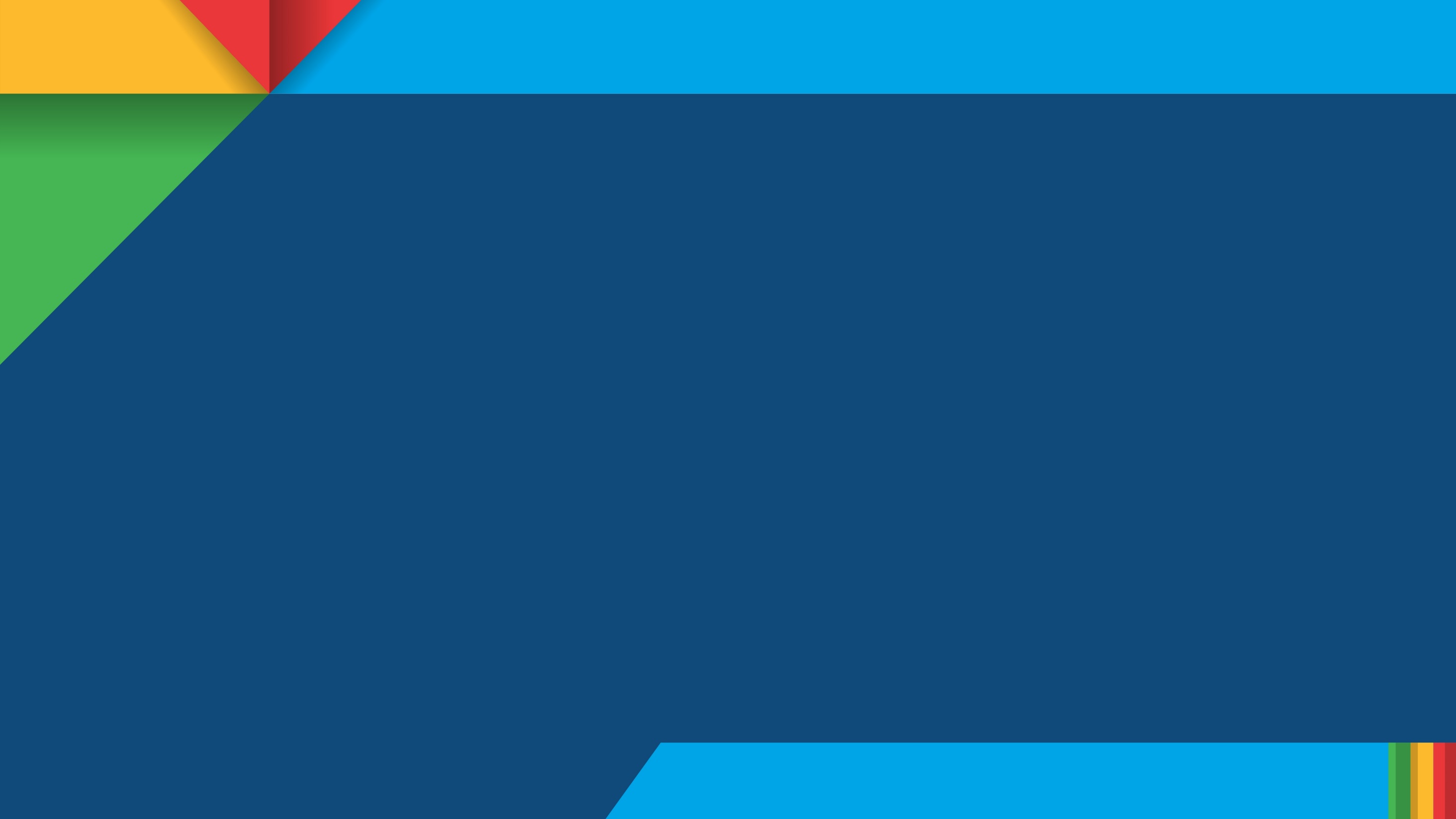 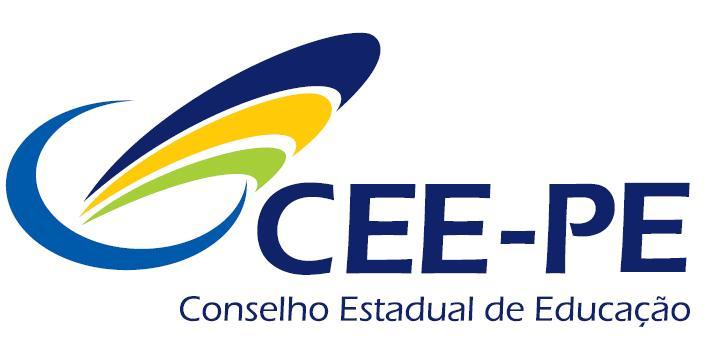 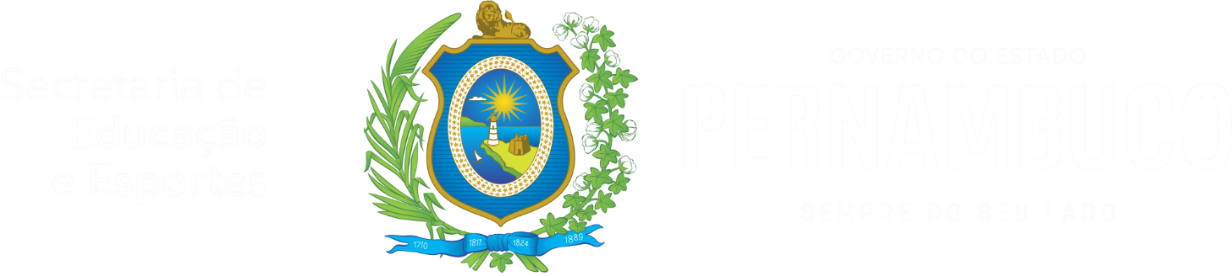 Experiências de Implementação da
Base Nacional Comum Curricular – BNCC
Currículo de Pernambuco
Ensino Médio
Base Nacional Comum Curricular – BNCC - Currículo de Pernambuco
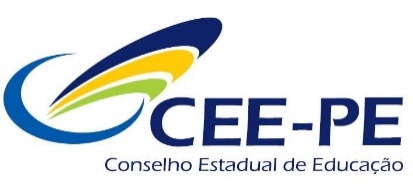 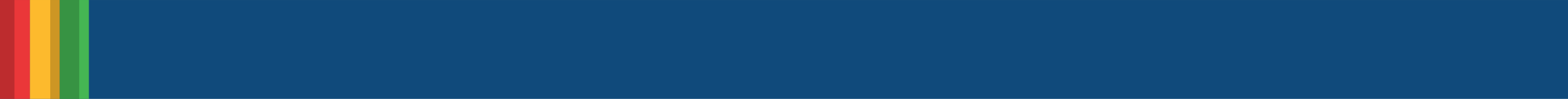 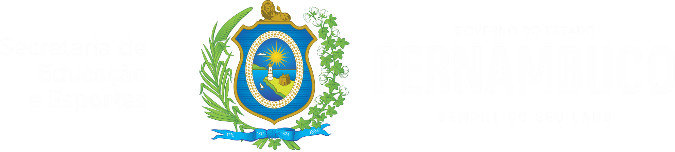 BREVE HISTÓRICO
No dia 27/11/2020, a Secretaria de Educação e Esportes do Estado de Pernambuco (SEE-PE), em Ato Solene no Conselho Estadual de Educação de Pernambuco (CEE/PE), fez a entrega do “Currículo de Pernambuco – Ensino Médio” tendo como base a legislação vigente e, em especial, a Base Nacional Comum Curricular (BNCC) e as Diretrizes Curriculares Nacionais para o Ensino Médio (DCNEM).
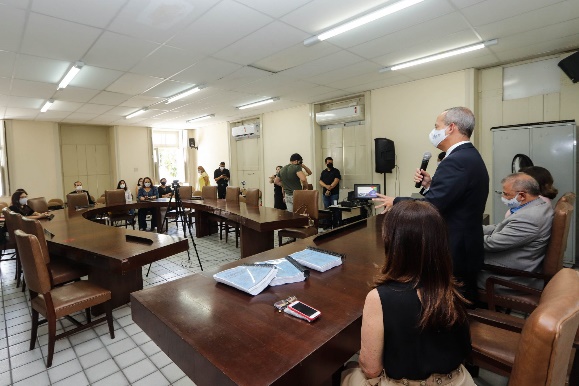 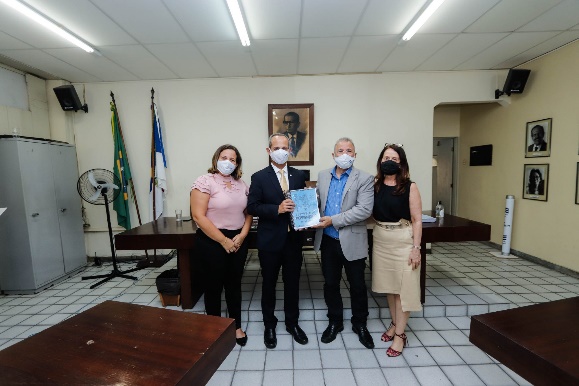 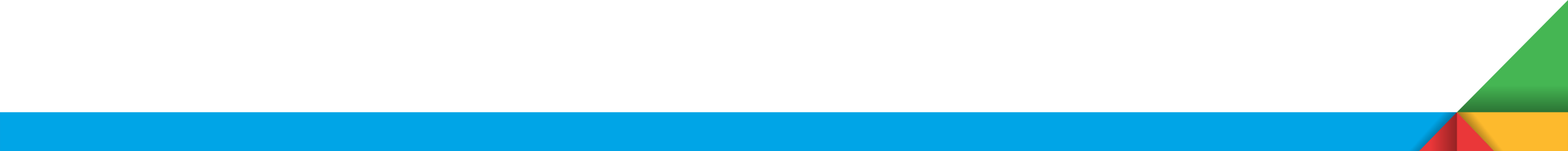 Base Nacional Comum Curricular – BNCC - Currículo de Pernambuco
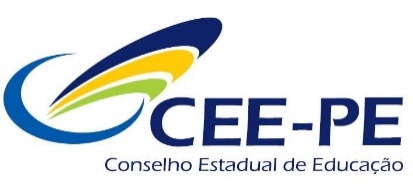 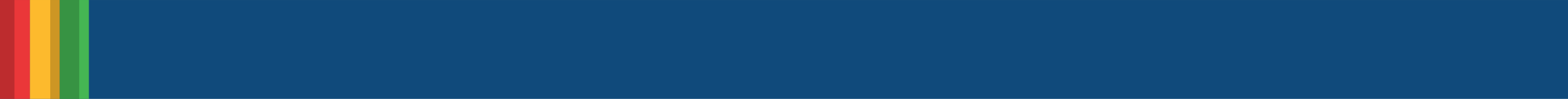 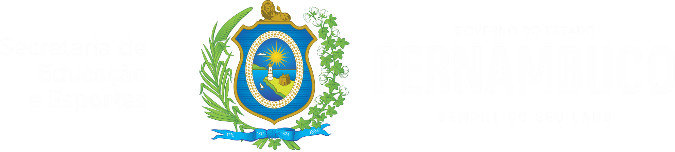 No dia 02/12/2020 foi designada a Comissão de Análise e Aprovação do Currículo de Pernambuco – Ensino Médio (Portaria CEE/PE nº 22/2020), nos moldes do inciso XI, do art. 9 da Lei Estadual nº 11.913/2000 e do Decreto Estadual nº 26.294/20041 . A referida Comissão Especial, de posse da documentação, após análise e deliberações durante as reuniões ocorridas, apresentou o presente ao Pleno o PARECER CEE/PE Nº 007/2021-CEE com as análises e recomendações do Currículo.
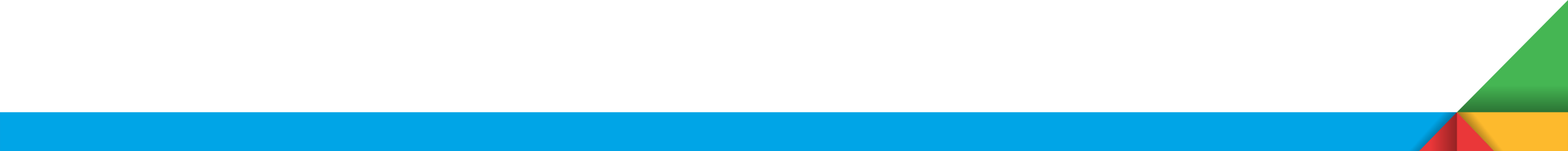 Base Nacional Comum Curricular – BNCC - Currículo de Pernambuco
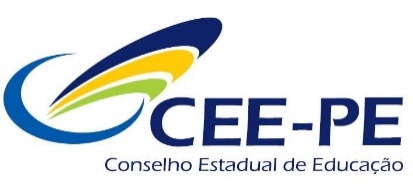 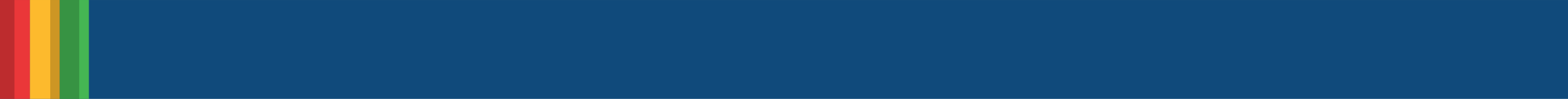 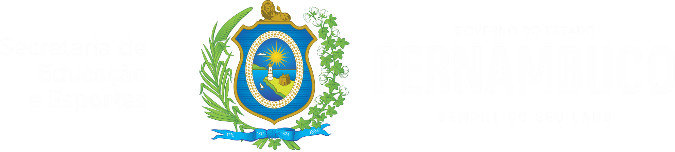 DA BNCC E CONSTRUÇÃO DO DOCUMENTO 
“CURRÍCULO DE PERNAMBUCO – ENSINO MÉDIO”
O Currículo de Pernambuco – Ensino Médio, elaborado pela SEE-PE e apresentado ao CEE/PE, foi fruto de um processo de escuta e discussão com diferentes atores do campo educacional, com representantes dos municípios, diversos segmentos da sociedade em geral e através de consultas públicas.
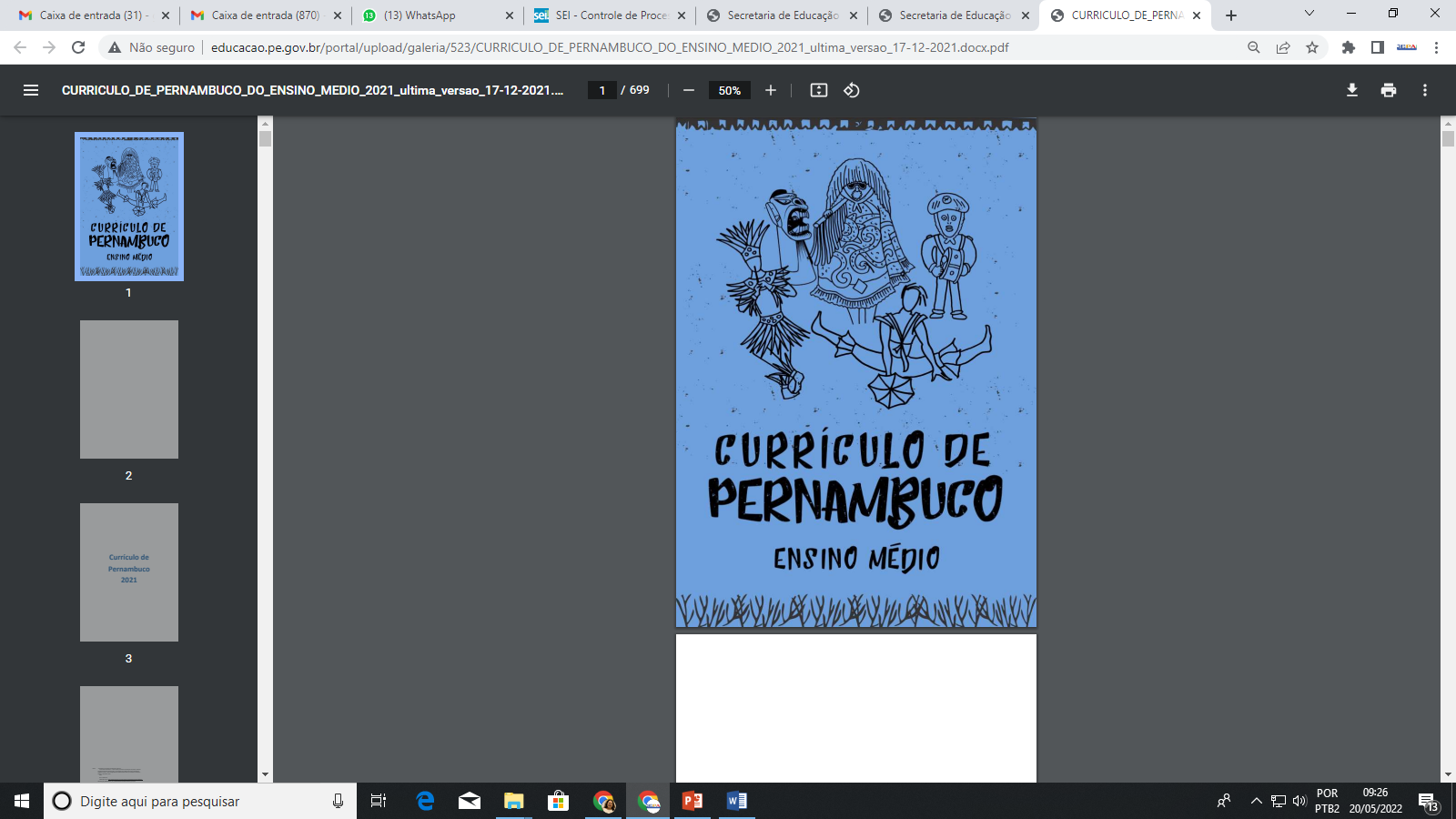 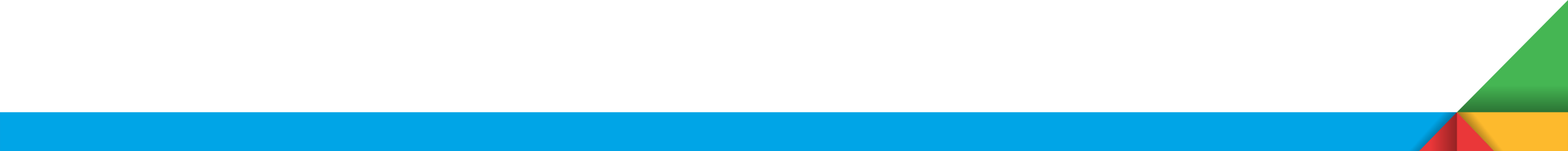 Currículo de Pernambuco  - Ensino Médio
http://www.educacao.pe.gov.br/portal/?pag=1&cat=18&art=5428
Base Nacional Comum Curricular – BNCC - Currículo de Pernambuco
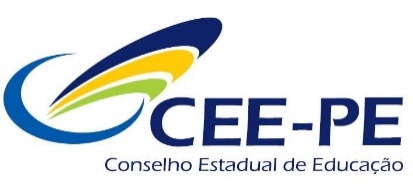 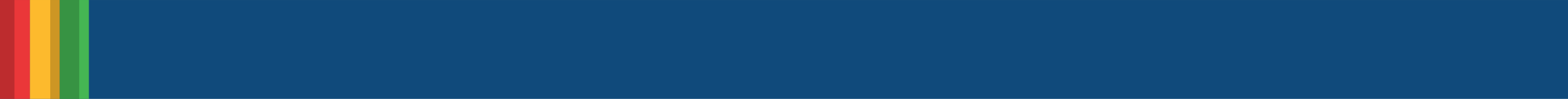 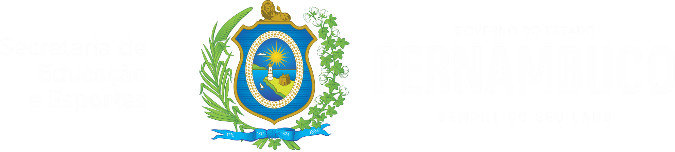 DO CONTEXTO DO CURRÍCULO DO ENSINO MÉDIO – MARCOS LEGAIS 
Lei de Diretrizes e Bases com alterações Reforma do EM - Lei nº 13.415/2017, de 16/02/2017
Diretrizes Curriculares Nacionais do Ensino Médio – Resolução CNE/CEB nº 3, de 21/11/2018
BNCC – parte do EM – Resolução CNE/CP nº 4, de 17/12/2018
Referenciais dos Itinerários - Portaria nº 1.432, de 28/12/2018
Normas complementares do Conselho Nacional de Educação
Normas complementares dos Sistemas de Ensino
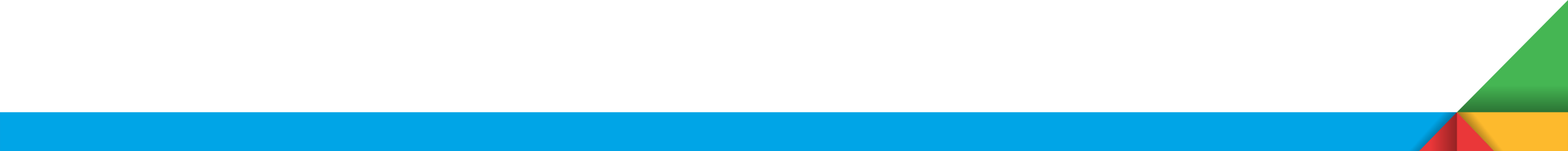 Base Nacional Comum Curricular – BNCC - Currículo de Pernambuco
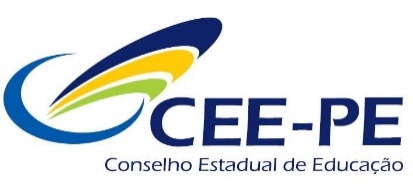 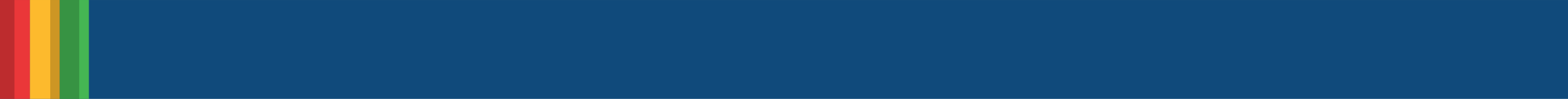 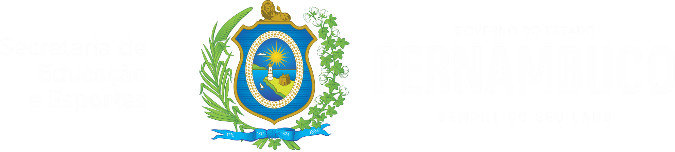 DO NOVO ENSINO MÉDIO EM PERNAMBUCO
     A proposta denominada Novo Ensino Médio conta além da ampliação da carga horária do tempo mínimo dos estudantes e da adoção da BNCC como documento norteador, o cumprimento dos itinerários formativos flexíveis, definição de uma nova organização curricular, mais flexível, e a oferta de diferentes possibilidades de escolha para os estudantes, por meio desses itinerários formativos, com foco nas áreas de conhecimento (Linguagens, Matemática, Natureza e Humanas) e na formação técnica e profissional, conforme estabelece a LDB por meio da Lei nº 13.415/2017.
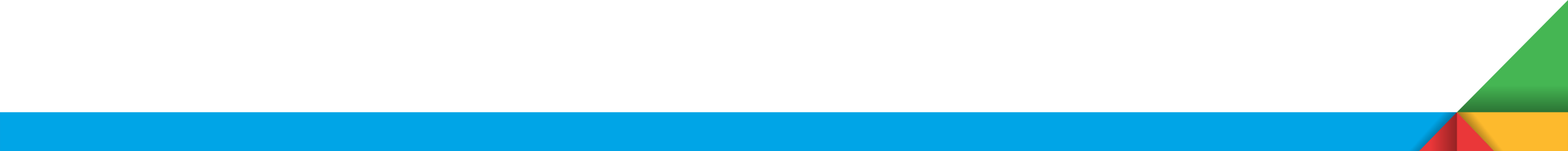 Base Nacional Comum Curricular – BNCC - Currículo de Pernambuco
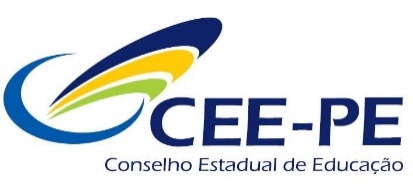 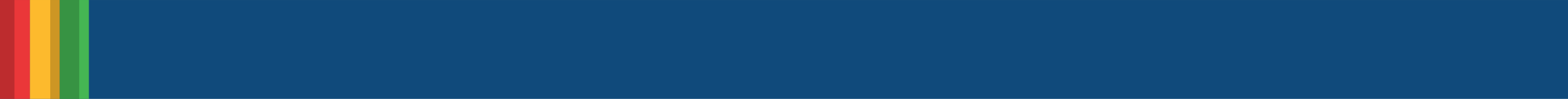 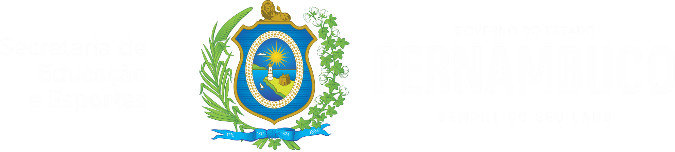 Nesse sistema, a carga horária total passa a ser de 3.000 horas, das quais 1.800 serão usadas para aprendizagens comuns e obrigatórias, estabelecidas pela BNCC, através do modelo de organização por áreas do conhecimento, e 1.200 horas destinadas ao itinerário formativo.
O Novo Ensino Médio no Currículo de Pernambuco pretende atender às necessidades e expectativas dos estudantes, fortalecendo o protagonismo juvenil e ampliando as ações voltadas à construção do projeto de vida de cada um deles, na medida em que deverá possibilitar-lhes a escolha do itinerário formativo na qual desejam aprofundar seus conhecimentos.
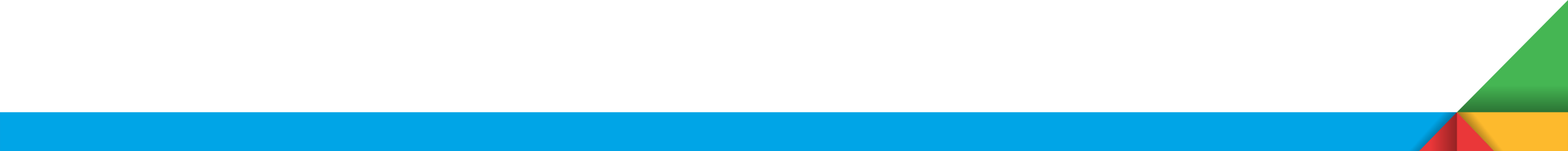 Base Nacional Comum Curricular – BNCC - Currículo de Pernambuco
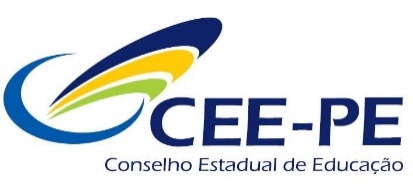 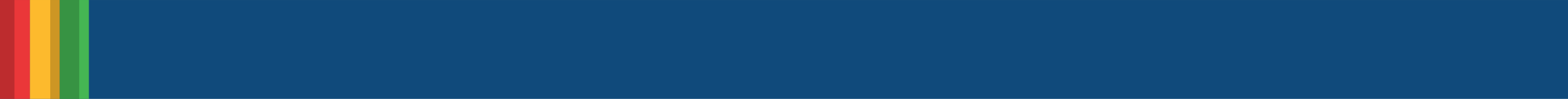 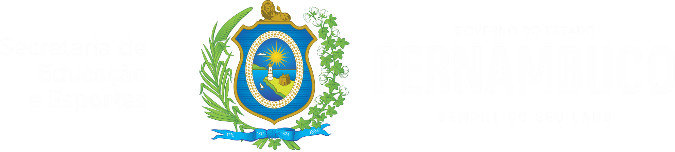 Com essa nova proposta de organização do Ensino Médio, objetiva-se garantir a oferta de educação de qualidade e aproximar as escolas da realidade dos estudantes de hoje, considerando as atuais demandas e complexidades do mundo do trabalho e da vida em sociedade. 
Destaca-se, portanto, a importância de viabilizar efetivamente um diálogo entre a escola e a comunidade, a fim de que o ensino se adapte às necessidades dos estudantes, preparando-os para viver em sociedade e enfrentar os desafios do mercado de trabalho. Para tanto, é preciso um sistema de ensino mais flexível, que proporcione a autonomia e o protagonismo dos estudantes dentro e fora do ambiente escolar.
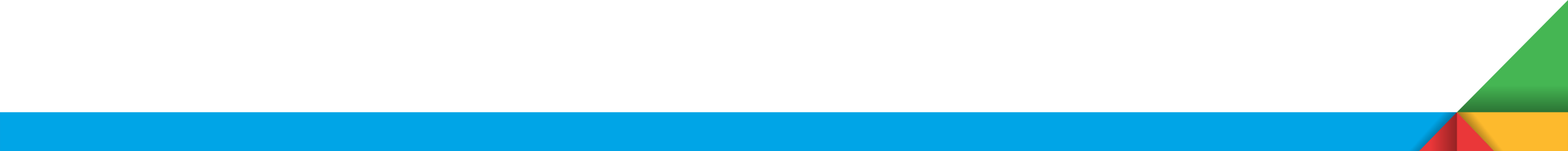 Base Nacional Comum Curricular – BNCC - Currículo de Pernambuco
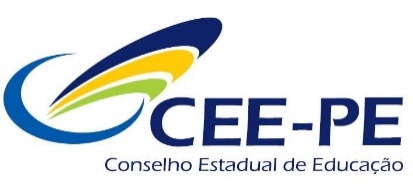 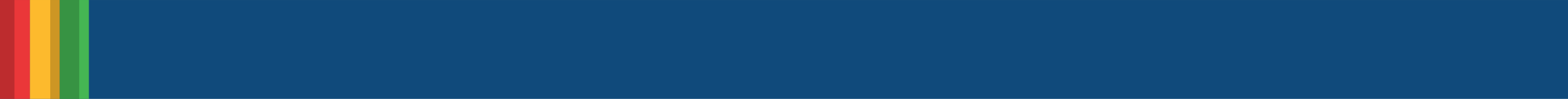 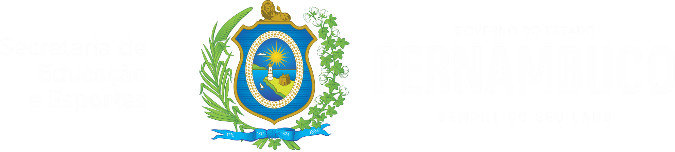 DO DOCUMENTO CURRICULAR E DA SUA ORGANIZAÇÃO

Nos termos do art. 10 da Resolução CNE/CEB nº 3/2018, que atualiza as Diretrizes Curriculares Nacionais para o Ensino Médio (DCNEM), os Currículos do Ensino Médio devem ser compostos, indissociavelmente, por Formação Geral Básica (FGB) e por Itinerários Formativos (IF), que deverão ser organizados por meio da oferta de diferentes arranjos curriculares, conforme a relevância para o contexto local e a possibilidade dos Sistemas de Ensino.
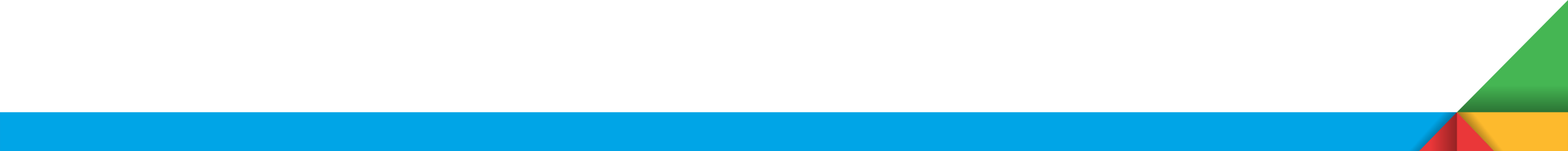 Base Nacional Comum Curricular – BNCC - Currículo de Pernambuco
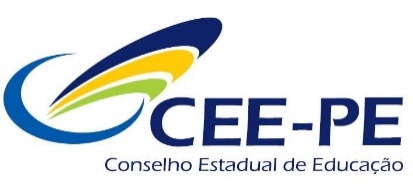 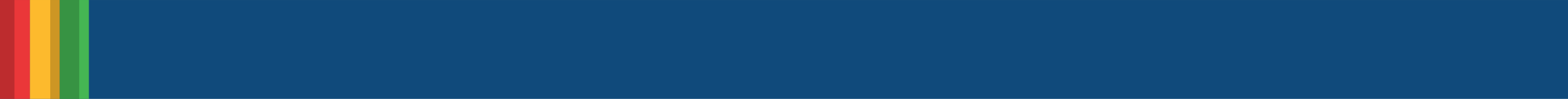 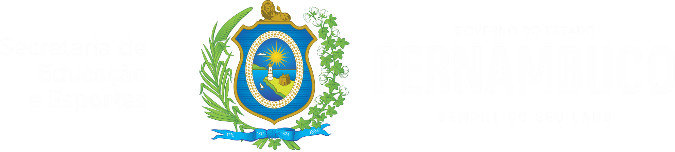 O Currículo de Pernambuco – Ensino Médio, construído em Parceria com a União Nacional dos Dirigentes Municipais de Educação (UNDIME) está organizado da seguinte forma: 

a) Introdução, que apresenta os seguintes temas: 
• A construção do Currículo de Pernambuco; 
• Concepção sobre o Currículo; 
• Princípios Norteadores; 
• Educação Especial na Perspectiva da Inclusão; 
• Competências e Habilidades;
• Competências Gerais; 
• Concepções sobre o Processo de Ensino e Aprendizagem; 
• Formação de Professores; 
• Avaliação da, para e como Aprendizagem; 
• Temas Transversais e Integradores do Currículo.
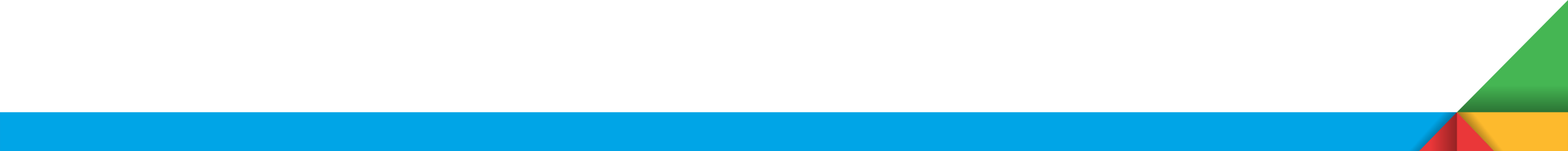 Base Nacional Comum Curricular – BNCC - Currículo de Pernambuco
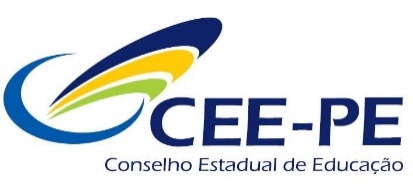 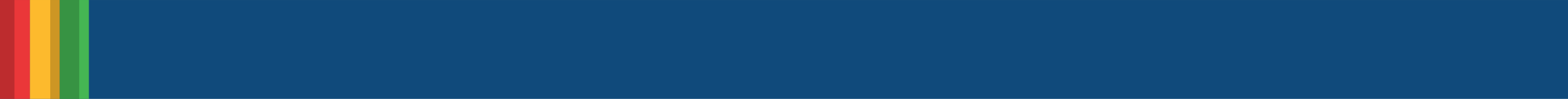 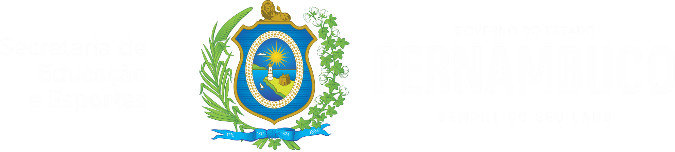 b) Ensino Médio, com os subtemas que seguem: 

• A Identidade do Ensino Médio; 
• O Ensino Médio em Pernambuco; 
• Os sujeitos do Ensino Médio; 
• Transição do Ensino Fundamental para o Ensino Médio; 
• Desafios para o Ensino Médio; 
• A Reforma e a Arquitetura do Ensino Médio em Pernambuco; 
• Formação Geral Básica; 
• Itinerários Formativos.
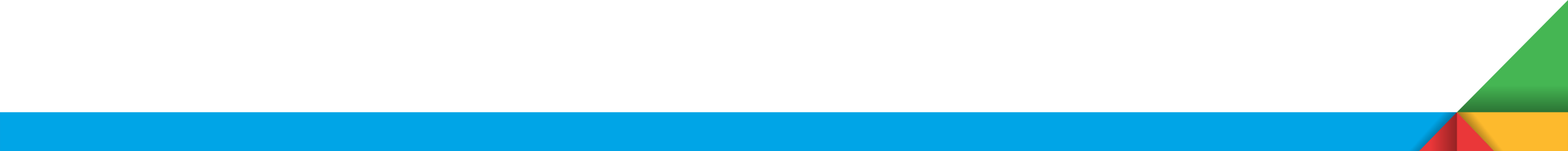 Base Nacional Comum Curricular – BNCC - Currículo de Pernambuco
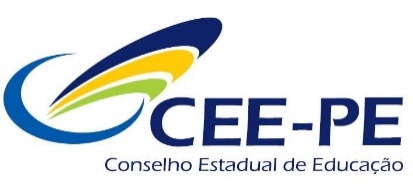 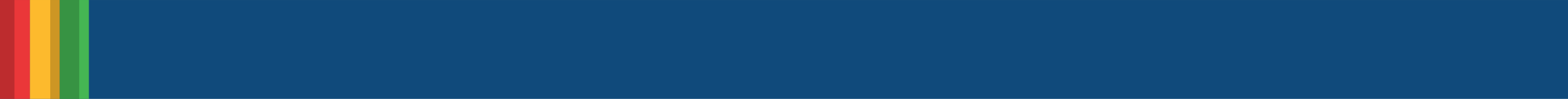 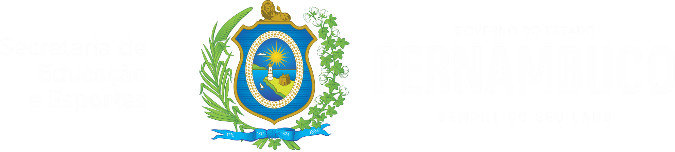 c) Itinerários Formativos e subtemas a seguir expostos: 
• Os Referenciais Normativos e a definição dos IF em Pernambuco; 
• Fundamentos Pedagógicos dos IF em Pernambuco; 
• Itinerários Formativos das Áreas do Conhecimento (Projeto de Vida, Eletivas, Aprofundamento); 
• Os Referenciais Normativos e a definição dos IF em Pernambuco; 
• Fundamentos Pedagógicos dos IF em Pernambuco; 
• Itinerários Formativos das Áreas do Conhecimento (Projeto de Vida, Eletivas, Aprofundamento);
• Itinerários Formativos de Área do Conhecimento e suas Trilhas; 
• Itinerário Formativo de Educação Profissional Técnica; 
• Habilidades dos Itinerários Formativos associados às competências da Formação Geral Básica da BNCC.
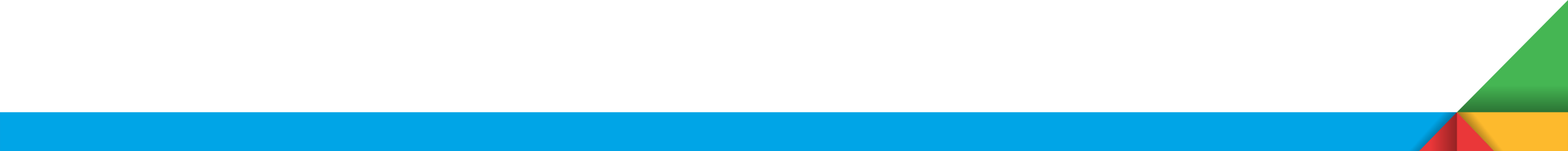 Base Nacional Comum Curricular – BNCC - Currículo de Pernambuco
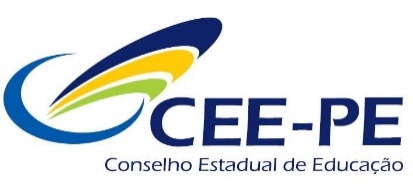 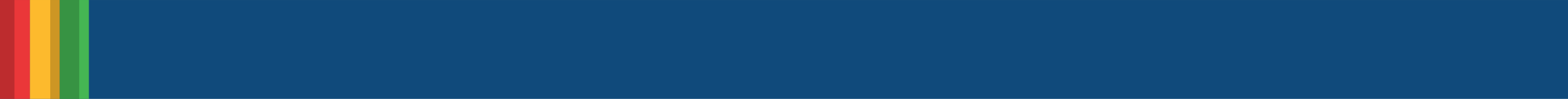 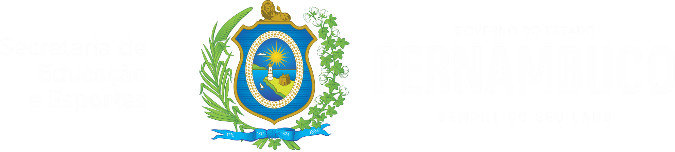 d) Formação Geral Básica, subdividida em: 
• Documento e sua Organização; 
• Área de Linguagens e suas Tecnologias; 
• Área de Matemática e suas Tecnologias; 
• Área de Ciências da Natureza e suas Tecnologias; 
• Área de Ciências Humanas e Sociais Aplicadas e suas Tecnologias.

e) Anexo 
• Itinerário Formativo – Áreas de Conhecimento; 
• Itinerário Formativo – EPT.
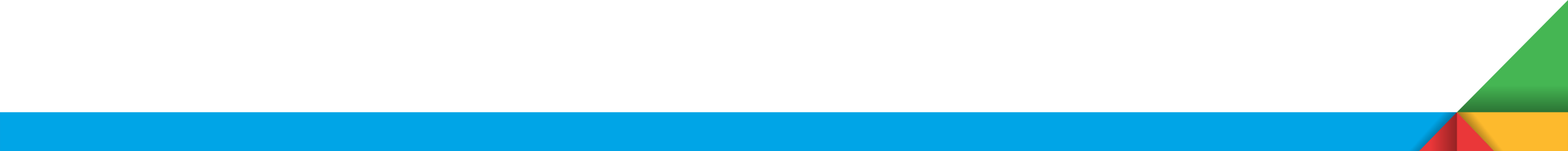 Base Nacional Comum Curricular – BNCC - Currículo de Pernambuco
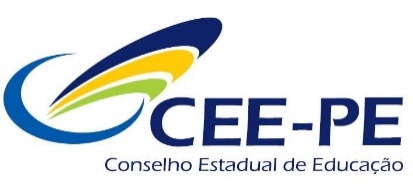 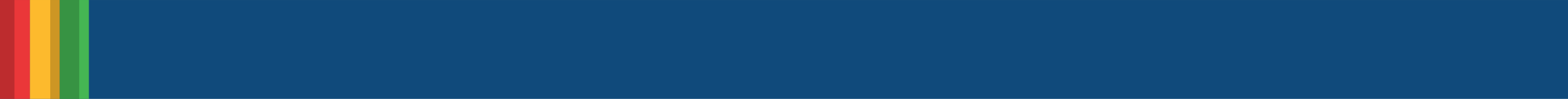 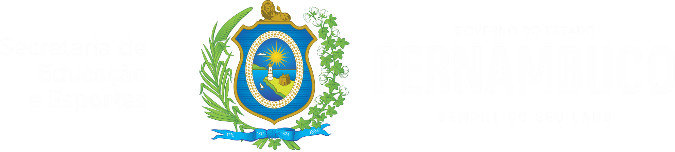 PRINCÍPIOS BÁSICOS DO CURRÍCULO

Educação como um direito humano, o currículo buscando o fortalecimento de uma sociedade democrática, igualitária e socialmente justa.  
Princípios Norteadores: equidade e excelência, formação integral, educação em direitos humanos e inclusão;
Identidade do ensino médio; Protagonismo juvenil; Flexibilidade.
Eixos Estruturantes: Investigação científica, Processos criativos, Mediação e Intervenção Sociocultural e Empreendedorismo;
Projeto de vida;
Pesquisa como prática pedagógica; Indissociabilidade entre educação e prática social.
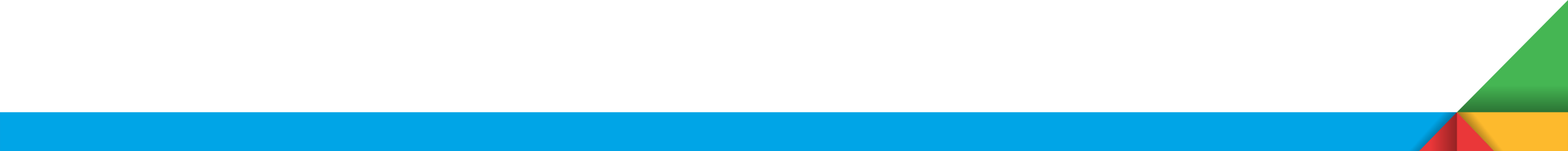 Base Nacional Comum Curricular – BNCC - Currículo de Pernambuco
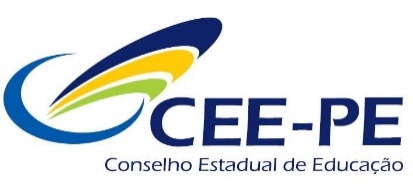 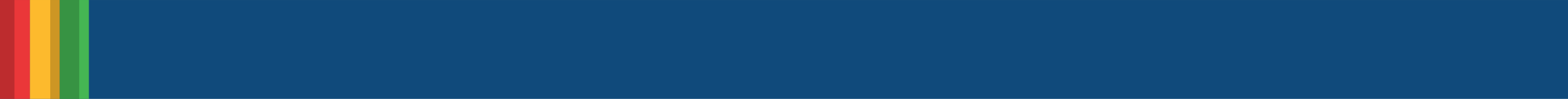 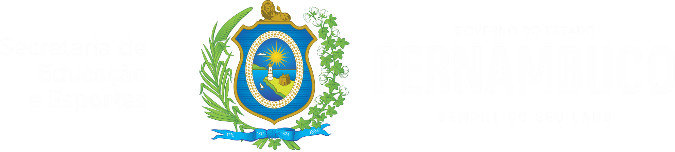 DA ARQUITETURA DO ENSINO MÉDIO EM PERNAMBUCO

A distribuição da Carga Horária do Ensino Médio em Pernambuco considera que

[...] os jovens que ingressarem nesta etapa precisarão de um tempo de “adaptação” e de orientações mais estruturadas sobre os Itinerários Formativos, para uma escolha qualificada do percurso a ser percorrido nos anos seguintes, correspondendo aos aprofundamentos a serem feitos a cada ano do Ensino Médio (p. 57) 

Nessa direção, a Secretaria de Educação e Esportes do Estado de Pernambuco optou pela distribuição da carga horária do Ensino Médio, entre a Formação Geral Básica e os Itinerários Formativos a seguir apresentada:
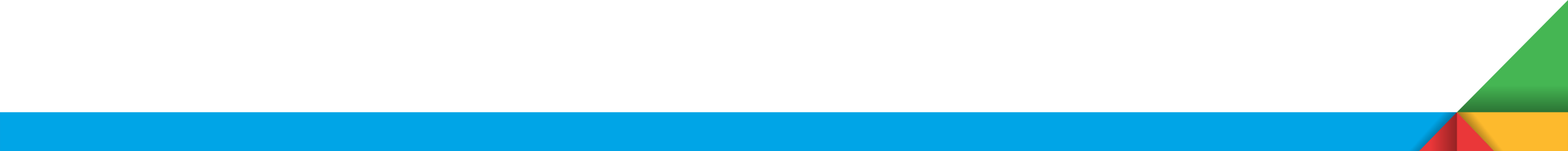 Base Nacional Comum Curricular – BNCC - Currículo de Pernambuco
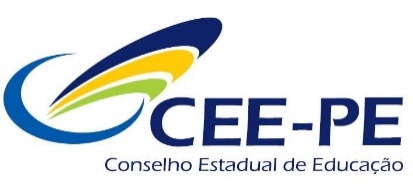 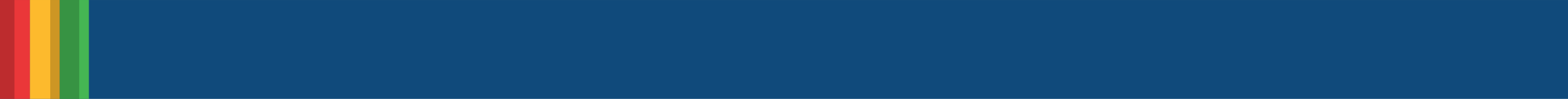 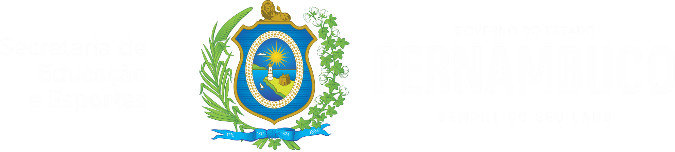 DISTRIBUIÇÃO DA CARGA HORÁRIA (Por ano de Curso)
Total 1.000h
1º Ano
800 h
200 h
Total 1.000h
2º Ano
600 h
400 h
3º Ano
Total 1.000h
600 h
400 h
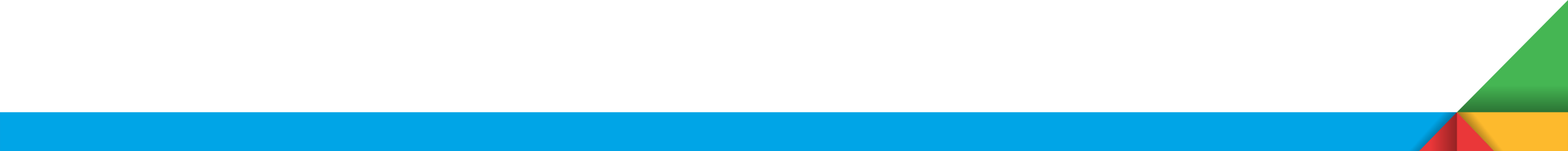 Itinerário Formativo
FGB
Base Nacional Comum Curricular – BNCC - Currículo de Pernambuco
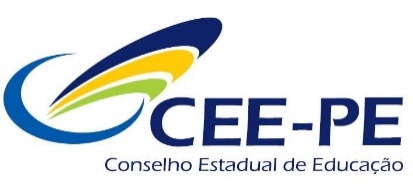 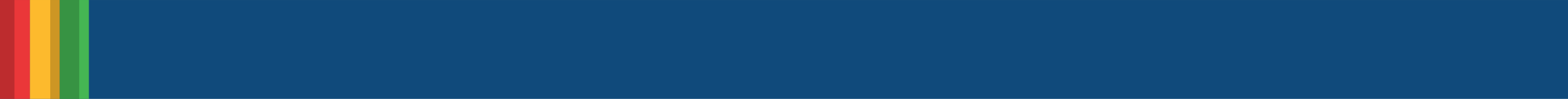 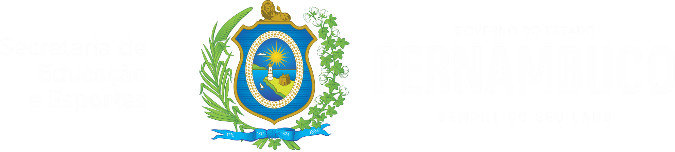 Carga Horária dos Itinerários Formativos por ano no Ensino Médio
*Uma hora-aula equivale a 50 minutos
**1.440 horas equivalem a 1.200 horas
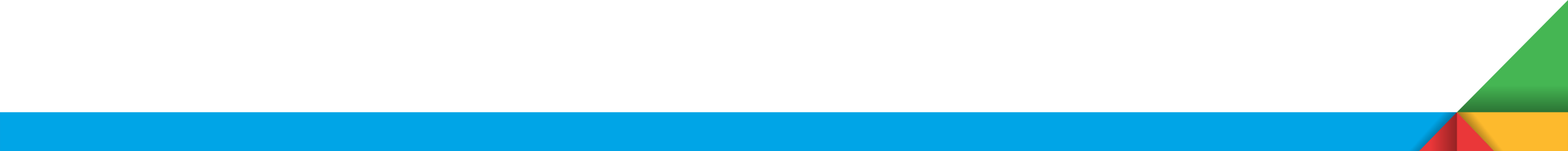 Base Nacional Comum Curricular – BNCC - Currículo de Pernambuco
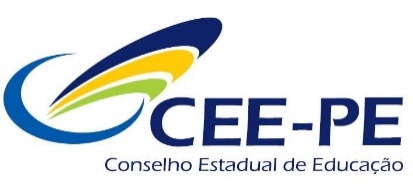 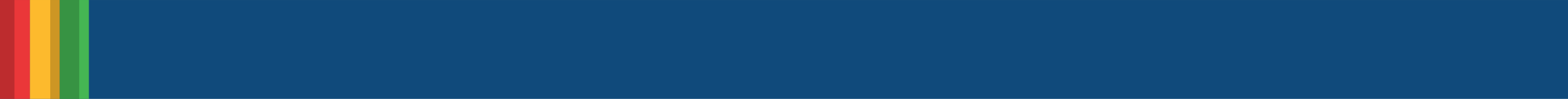 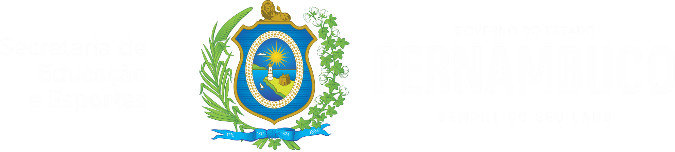 “CURRÍCULO DE PERNAMBUCO – ENSINO MÉDIO”


 Itinerários Formativos: Material de Apoio à Ação Docente
Unidade Curricular: Investigação Científica
Unidade Curricular: Tecnologia e Inovação
Unidade Curricular: Histórias em Quadrinhos e Cientirinhas
Unidade Curricular: Imagens do Cotidiano
Unidade Curricular: Leitura e Multiculturalidade
Unidade Curricular: Globalização e Modelos Econômicos
Unidade Curricular: Tratamento de Resíduos Orgânicos
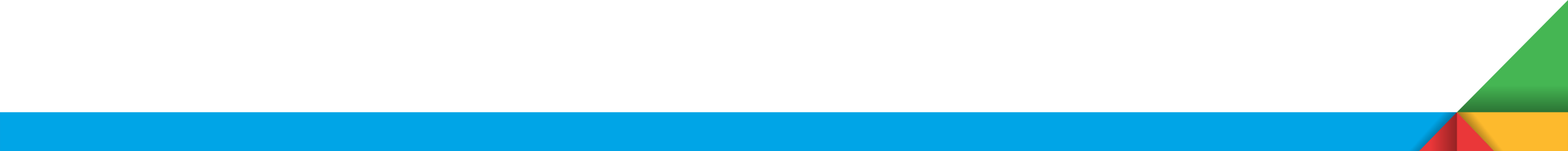 http://www.educacao.pe.gov.br/portal/?pag=1&cat=18&art=5428
Base Nacional Comum Curricular – BNCC - Currículo de Pernambuco
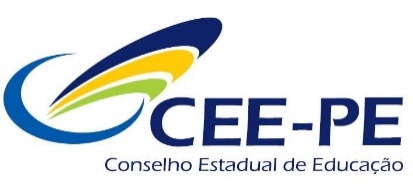 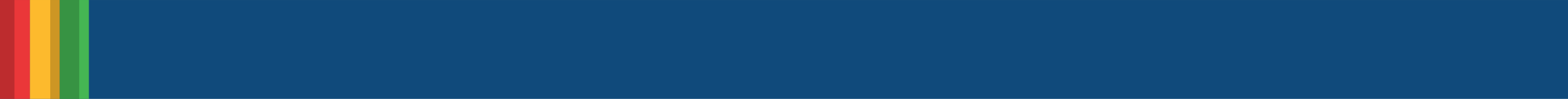 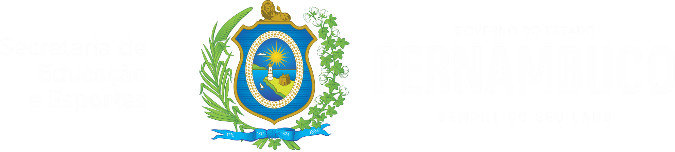 “CURRÍCULO DE PERNAMBUCO – ENSINO MÉDIO”
 
Organizadores Curriculares da Formação Geral Básica
       
Linguagens e suas Tecnologias
Arte - Organizador Curricular por bimestre
Educação Física - Organizador Curricular por bimestre
Língua Inglesa - Organizador Curricular por bimestre
Língua Portuguesa - Organizador Curricular por bimestre
 
      Matemática e suas Tecnologias
Matemática - Organizador Curricular por bimestre
 
     Ciências da Natureza e suas Tecnologias
Biologia - Organizador Curricular por bimestre
Física - Organizador Curricular por bimestre
Química - Organizador Curricular por bimestre
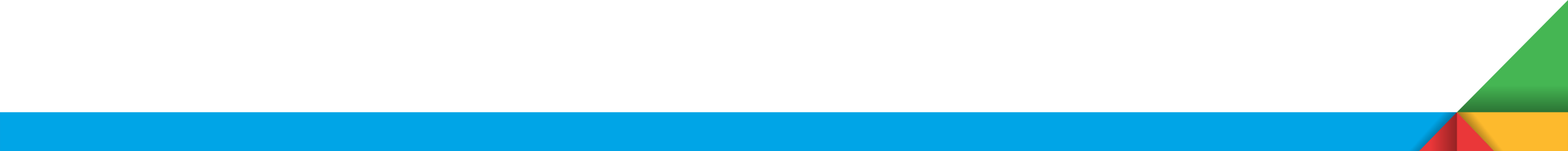 http://www.educacao.pe.gov.br/portal/?pag=1&cat=18&art=5428
Base Nacional Comum Curricular – BNCC - Currículo de Pernambuco
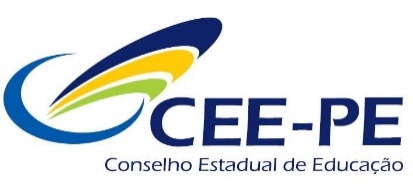 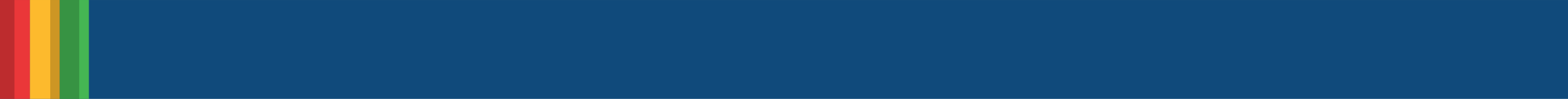 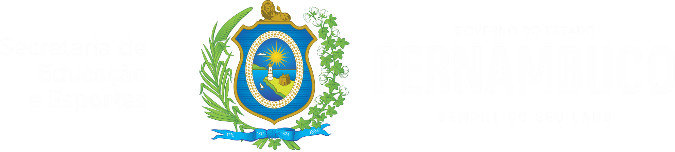 “CURRÍCULO DE PERNAMBUCO – ENSINO MÉDIO”
 
    Ciências Humanas e Sociais Aplicadas
Filosofia - Organizador Curricular por bimestre
Geografia - Organizador Curricular por bimestre
História - Organizador Curricular por bimestre
Sociologia - Organizador Curricular por bimestre
 
Caderno de Sugestões Pedagógicas para o Uso dos Laboratórios de Ciências da Natureza e Matemática.
Volume 1
 
  Robótica
Apostila - Robótica Livre com Arduíno
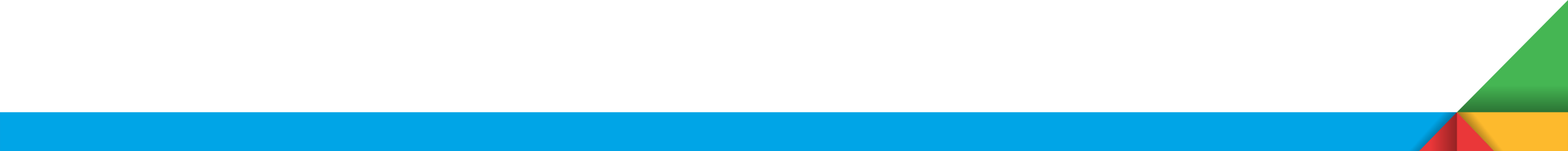 http://www.educacao.pe.gov.br/portal/?pag=1&cat=18&art=5428
Base Nacional Comum Curricular – BNCC - Currículo de Pernambuco
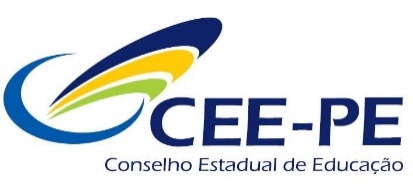 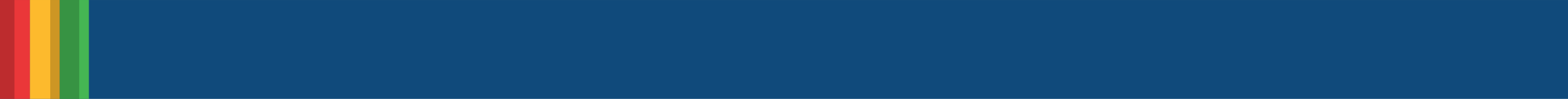 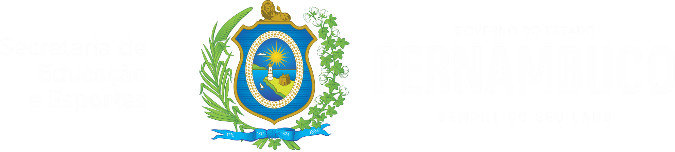 “CURRÍCULO DE PERNAMBUCO – ENSINO MÉDIO”
 
 Portfólios das Trilhas da Rede Estadual de Pernambuco

Portfólio Trilha Línguas e Culturas de mundo
Portfólio Trilha Diversidade Cultural e Territórios
Portfólio Trilha Identidades e Expressividades
Portfólio Trilha Matematização Design
Portfólio Trilha Saúde coletiva e Qualidade de vida
Portfólio Trilha Tecnologias Digitais
Portfólio Trilha Modos de vida, cuidado e inventividade
Portfólio Trilha_Juventude, Liberdade e Protagonismo
Portfólio Trilha_Possibilidades em rede e Humanização dos espaços
Portfólio_Trilha ComunicAÇÃO
Portfólio_Trilha Desenvolvimento social e Sustentabilidade
Portfólio_Trilha Direitos Humanos e Participação Social
Portfólio_Trilha Meio Ambiente e Sociedade
Portfólio_Trilha Soluções Ótimas
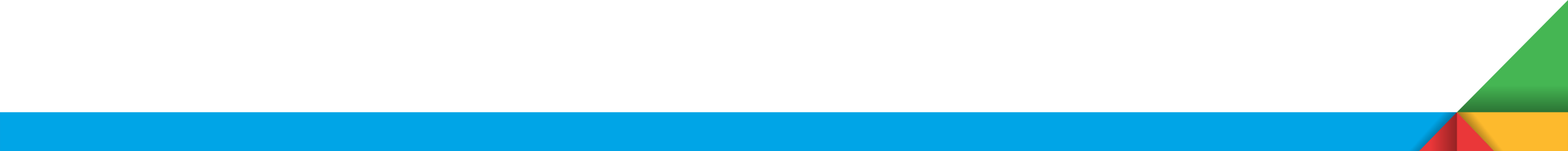 http://www.educacao.pe.gov.br/portal/?pag=1&cat=18&art=5428
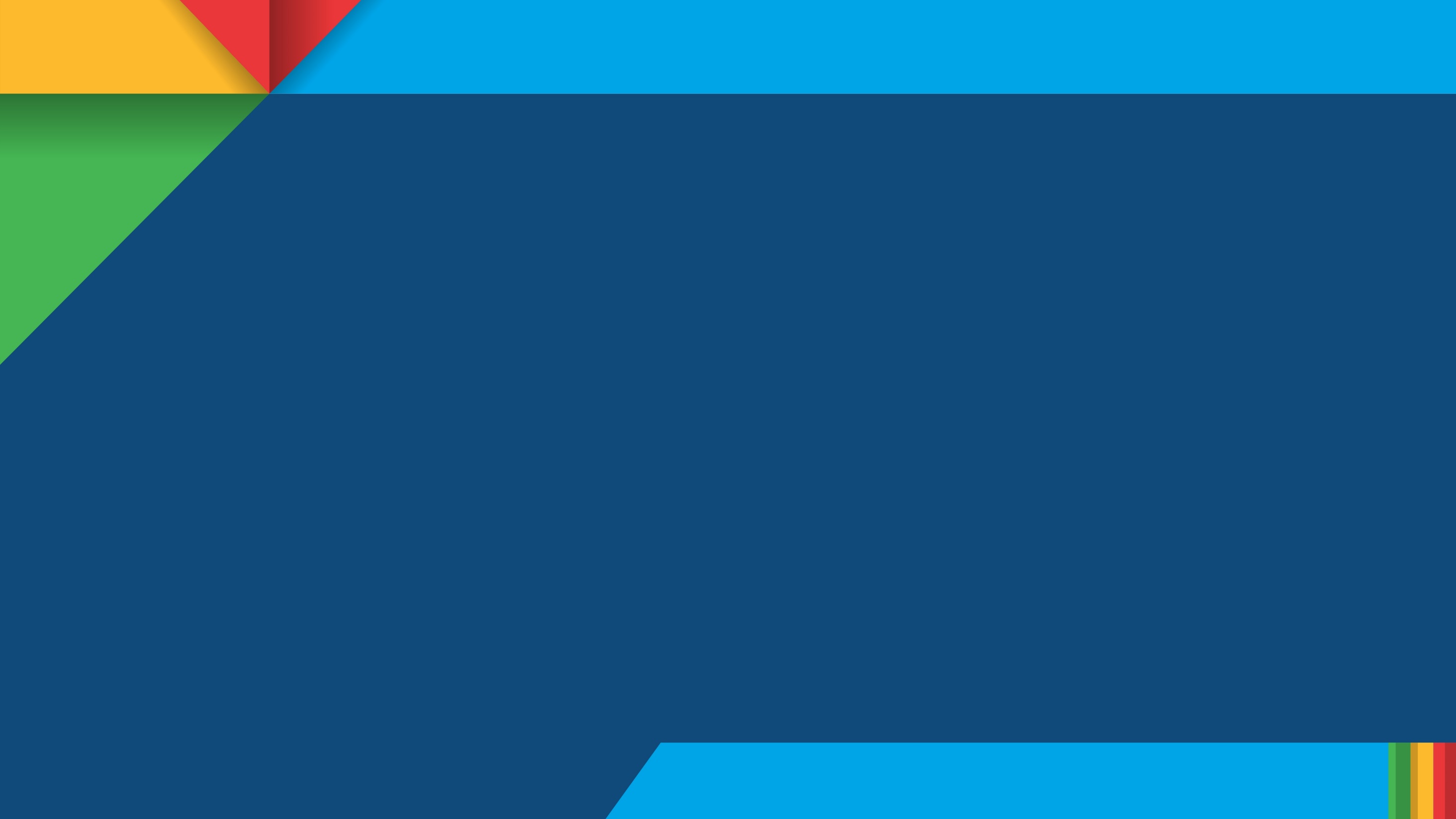 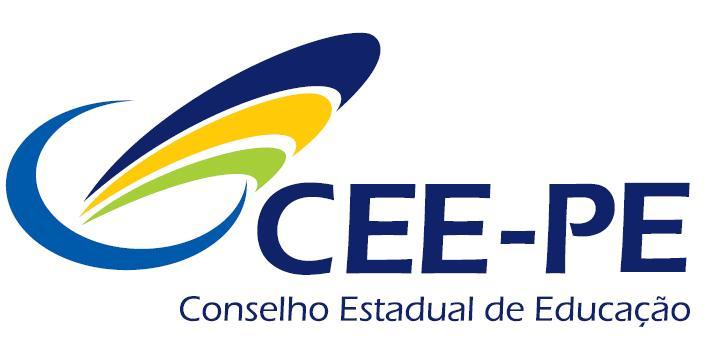 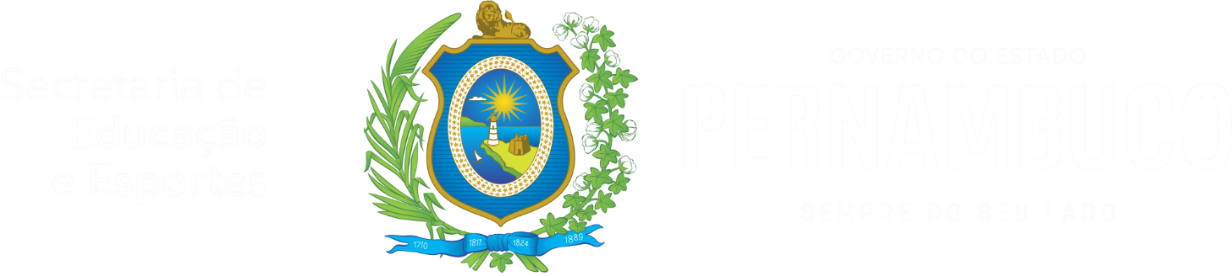